Market Operations Engagement Group DER Sourcing - Procurement
July 13, 2016
Presentation material does not represent the views of the Joint Utilities Engagement Group as the group is still in discussion on these topics. Please do not redistribute this deck.
Agenda
Engagement Group Ground Rules*
All stakeholder engagement (Advisory Group and Engagement Group) meetings, webinars and information exchange are designed solely to provide an open forum or means for the expression of various points of view in compliance with antitrust laws.  

Under no circumstances shall stakeholder engagement activities be used as a means for competing companies to reach any understanding, expressed or implied, which tends to restrict competition, or in any way, to impair the ability of participating members to exercise independent business judgment regarding matters affecting competition or regulatory positions.

Proprietary information shall not be disclosed by any participant during any stakeholder engagement meeting or its subgroups. In addition, no information of a secret or proprietary nature shall be made available to stakeholder engagement members.

All proprietary information which may nonetheless be publicly disclosed by any participant during any stakeholder engagement meeting or its subgroups shall be deemed to have been disclosed on a non-confidential basis, without any restrictions on use by anyone, except that no valid copyright or patent right shall be deemed to have been waived by such disclosure.

AG & EG discussions will be open forums without attribution and no public documents by the AG or EG will be produced unless publication is agreed upon by the group.
*Ground Rules adapted from the JU Advisory Group
Overall Engagement Group Purpose & Objectives
Purpose 
The Market Operations Stakeholder Engagement Group (EG) is an open forum for stakeholders who are actively engaged in the REV process and the Distributed System Implementation Plan (DSIP) filings to provide input to, and exchange ideas with, the Joint Utilities of New York (JU) on topics related to grid operations as identified by the Joint Utilities Stakeholder Advisory Group (AG). 

Objectives
The AG will advise the JU on the sequence and priorities of topics that Engagement Groups should discuss.
The AG will also provide input on Engagement Group members, discussion scope, and any output documents that would advance greater shared understanding.
The Engagement Groups will hold discussions on identified topics in order to achieve greater shared understanding of issues covered in the DSIP filings, and to build toward common ground through iterative discussion and feedback.
Market Ops - Near term schedule (subject to revision)
8/8
7/25
8/15
8/1
7/18
7/11
AG
August 10 NYC
July 12 NYC
Customer Data 
(Tuesday mornings)






DER Sourcing 
(Tuesday afternoons)




Granular Pricing
 

EVSE (scheduling TBD)
August 9
NYC
Additional Data Needs
August 2
(By Phone*)
July 26
Albany
Aggregation of Usage Data
July 19
(By Phone*)
July 13
NYC
Collection Frequency, Reporting Frequency and Availability of Usage Data
July 26
Albany
Dependencies With Other REV and Related Proceedings
July 19
(By Phone*)
August 2
(By Phone*)
August 9
NYC
Potential Refinements to NWA Procurement Approach
July 13
NYC
Share Existing NWA Plans and Lessons Learned
End of July
(By Phone*) 
TBD
*Additional phone sessions will be held as needed
DER Sourcing Topic Description
DER Sourcing: market actions taken by the utility to increase the amount of installed DER on its system. This may be done to address specific system deficiencies (i.e. Non-Wires Alternatives), and/or to secure the environmental or other attributes of DERs. The chief mechanisms for DER Sourcing are Pricing (e.g. Net Energy Metering tariffs, TOU pricing), Programs (e.g. distribution-level Demand Response tariffs) and Procurement (e.g. bilateral contracts, RFPs/RFIs/RFOs).
Market Operations Engagement Group Topic
Purpose: Explore the Joint Utilities' approaches for facilitating market mechanisms that effectively support and encourage the adoption of Distributed Energy Resources while meeting customers’ needs and complying with the DSIP Guidance Order.
Topic & Scope: Distributed Energy Resources (DER) Sourcing
Stakeholder Presentations
Joint Utilities Presentations
AVANGRID
Java and Station 43 NWA programs
Joni Fish-Gertz
Manager, Non-Wires Alternatives
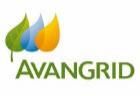 NYSEG/RG&E NWA
Summary of approach
Build a portfolio of Non-Wires Alternatives (NWA) DER projects which are cost effective for customers, provide reliable alternatives to traditional capital investment projects, and provide full cost recovery and earnings opportunities for our Companies, while we comply with regulatory directives and learn from and work cooperatively with other utilities and stakeholders. 

In 2016 we have or will release 2 NWA RFPs for projects identified in 2015 REV filings:  Java Station (NYSEG) and Station 43 (RGE)

In the 2016 DSIP filing we have identified an additional 7 projects which may have potential for future NWA RFPs
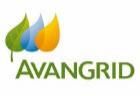 NYSEG/RG&E NWA
Java Station NWA RFP
Java NWA RFP released February 8, 2016 
Reduce peak load on Substation
Provide contingency in case of transformer failure 
If possible, provide power quality improvement on one circuit
Received bids from 11 Developers
Currently in process of technical review 
Next steps include:
Final BCA analysis
Negotiation with Developer(s)
File Implementation Plan with PSC
Project Construction/Commissioning
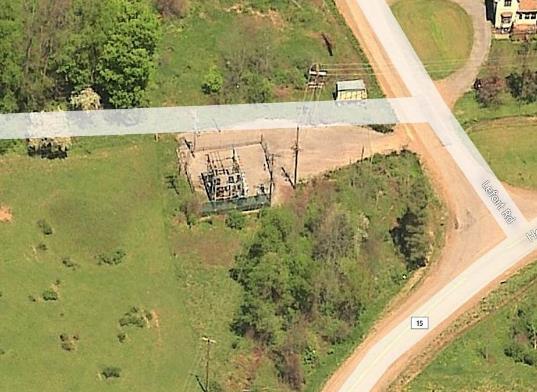 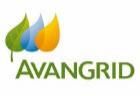 NYSEG/RG&E NWA
Station 43 NWA RFP / Lessons Learned
Station 43 NWA RFP  to be released mid - July 2016
Reduce peak load on Substation
Provide additional contingency in case of transformer failure
Will follow schedule similar to Java with in-service date expected to be 1/1/2019
Early Lessons Learned Include:
Developers require additional time to develop bids
Early RFP review process requires significant review and analysis time
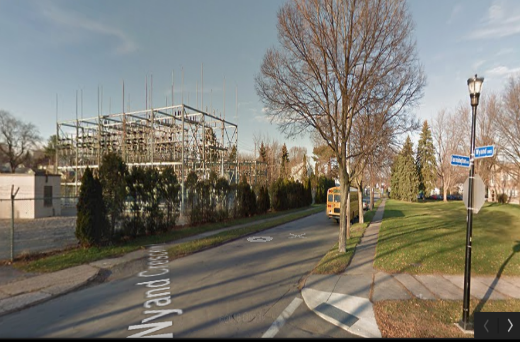 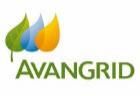 Central Hudson
NWA overview
Mark Sclafani
Senior Program Coordinator – Demand Response
Energy Transformation & Solutions
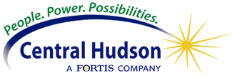 Central Hudson’s General Non-Wires Process
Identification of future Capital projects that may be deferred through a non-wires alternative project
Request for Proposal (RFP) sent out, which includes a detailed description of the system need
Third Party Evaluation – assists in analyzing the proposed solutions for effectiveness and cost
Revise traditional benefit cost model to allow for innovative projects
Select winning proposal(s) – enter into contract negotiations
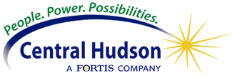 NWAs
Three existing (In Progress): 
Northwest Area (Transmission Area) 
Philips Road (Substation Area)
Merritt Park (Distribution Area)
One new (Expecting late 2016):
Coldenham (Distribution Area)
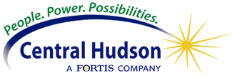 Non-Wires: System Need
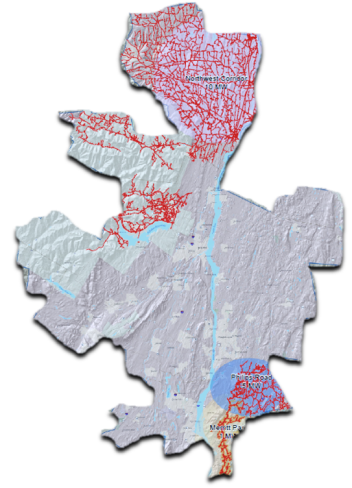 North West Area 10MW by 2019
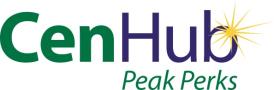 Shenandoah/ Fishkill Plains
5MW by 2020
Merritt Park
1MW by 2020
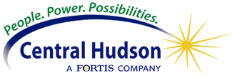 Targeted Demand Response Solution
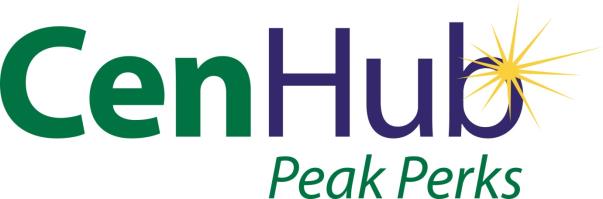 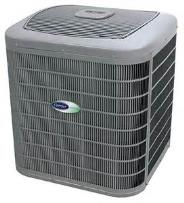 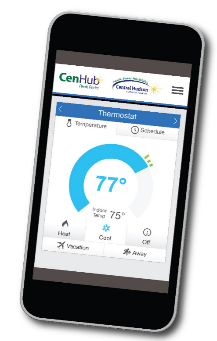 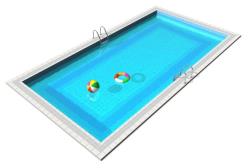 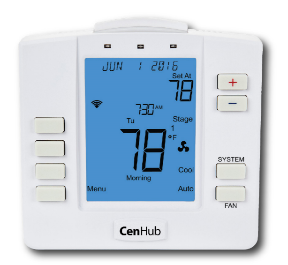 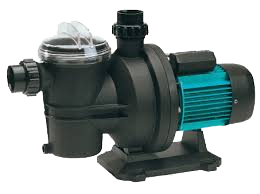 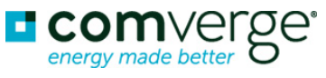 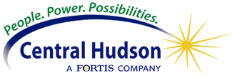 Central Hudson NWAs
Status of Existing: 
Developed RFP in 2014/15
3rd Party Evaluation
Started with 4 Areas and one area was dropped
Contracted in late 2015
Program Launch April 2016

Lessons Learned:
Solidify Contract Terms 
Compensation schedule
Cyber Security
Broaden Customer Segments
Coordination with Tariff Program
Establish Available Data and Data Needs 
Formalize M&V 
BCA Handbook
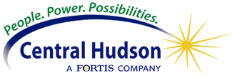 National Grid
Baldwinsville and Kenmore NWA programs
Stacey Hughes
Project Manager, New Energy Solutions
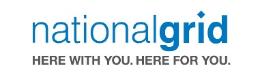 Loading Problems/Alternative Solutions
Baldwinsville
Contingency load at risk – two stations/9 feeders
Sorrell Hill
Lysander
6.6% load growth – 2016-2029
Need 6 MW of DER resources
Need peak shaving and contingency solutions
Estimated DR/DER dispatches: 7-14 times/year
Dispatch duration estimates 6-11 hours
Area Profile
13,000 customers 
Population: 92% Resi. – 8% SMB - .001% Ind.
Loads: 61% Resi. – 17% SMB – 21% Ind.
Kenmore
500MCM 23kV cables supplying Stations 22, 23 and 24 from Sawyer Station are projected to exceed emergency ratings in the summer of 2018
1 MW of relief is needed by 2018 and another 1 MW by 2020 
Proposed wires solution: install 2 new cables from Sawyer Station to each of the three distribution substations
Wires solution cost ~$9.5 million
Area Profile
18,000 customers
Population: 94% Resi. – 6% SMB - .001% Ind.
Loads: 51% Resi. – 31% SMB – 18% Ind.
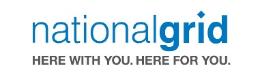 NWA Solutions/Procurements
Baldwinsville
NWA project order (14-M-0101)
6 MW needed
$5M traditional project cost
Two tiered procurement
Analysis 
DER Solutions
Hired analysis vendor– mid-late July target start date
Kenmore 
DLM program designated area
2 MW needed
$9.5M traditional project cost 
Residential area
DLC vendor hired
Started mid Sept 2015 
Ongoing recruitment
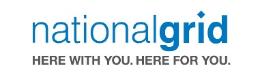 Procurement Process
Baldwinsville
2 tiered solicitation
Analysis 
DER solution
Vendor evaluation
Ability to provide area analysis, PM and M&V
Ability to apply reliable DER solution or group of solutions
16 respondents – 10 analysis/~6 solution (1 both)
Kenmore
Sole sourced DLC Vendor
Timing
Area profile
BYOT state wide program will apply in Kenmore
DR Platform Vendor hired
Can currently pull in two t-stat manufacturers
Faster procurement/contract process
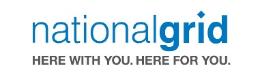 Orange & Rockland
Pomona NWA program
Kristen Barone
Project Specialist, Utility of the Future
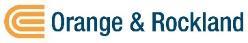 Pomona DER Program Overview
Primary residential area in Rockland County currently served by:
Two substations with relatively long distribution circuits
Tail end of two additional circuits from adjacent substations
Electric load growth including plans for large subdivisions consisting of residential single and multi-family units will require new infrastructure to meet planning criteria and reliability needs:
138kV underground transmission feed
Two 50 MVA – 138/13.2kV transformers with LTCs
Switchgear with 10 circuit positions
6 initial distribution circuits and 4 future
Pomona DER program to defer substation and transmission infrastructure was approved in October 2015 as part of O&R’s last rate case
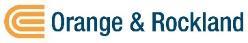 Pomona DER Program Procurement Approach
O&R issued RFI for solutions to achieve up to 6 MW reduction and defer capital investment by up to 4 years
Received 30 RFI responses including:
DR, Energy Storage, Microgrids, Solar, VVO
Plans to issue subsequent RFPs for solutions identified in Portfolio Development
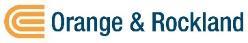 Pomona DER Program Portfolio Development
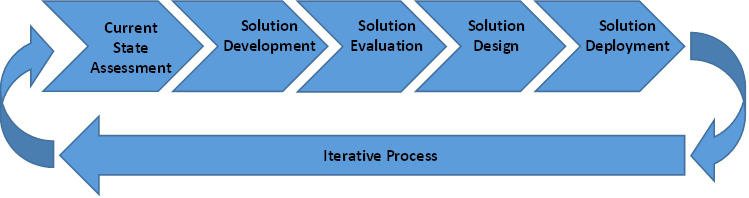 Key to the process is:
Understanding potential changing grid needs
Determining variations in load among the various customer demographics
Aligning solutions to target the appropriate customers and load
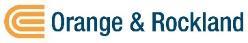 Pomona DER Program Portfolio Development
Customer availability and intent
Timeliness
Efficiency of resources
Reliability of load reduction
Flexibility of resources
Availability of resources
Commercially proven technology
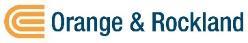 Pomona DER Program Next Steps
Continue to review and refine forecast need
Incorporate RFI solutions as part of Portfolio Development
Leverage existing EE and DR programs as part of the Portfolio process 
Issue Demand Response RFP
Apply lessons learned from REV demonstration projects
Community Engagement
AMI deployment to enable solutions
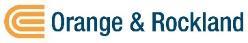 Con Edison
Brooklyn Queens Demand Management Neighborhood Program
Greg Elcock
Section Manager – Targeted Demand Management
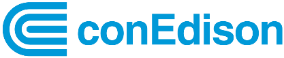 Deferral of ~$1 billion in traditional solutions
Brooklyn Queens demand management (“BQDM”)
BQDM Program
BQDM Geography
BQDM Filing submitted on July 15, 2014
Order approving BQDM issued on December 12, 2014
Utility expenditures treated as 10-year capital assets with regulated return, with performance incentive on ROE.
The Con Ed 2016 DSIP filing identified approximately 9 projects with potential for future NWAs
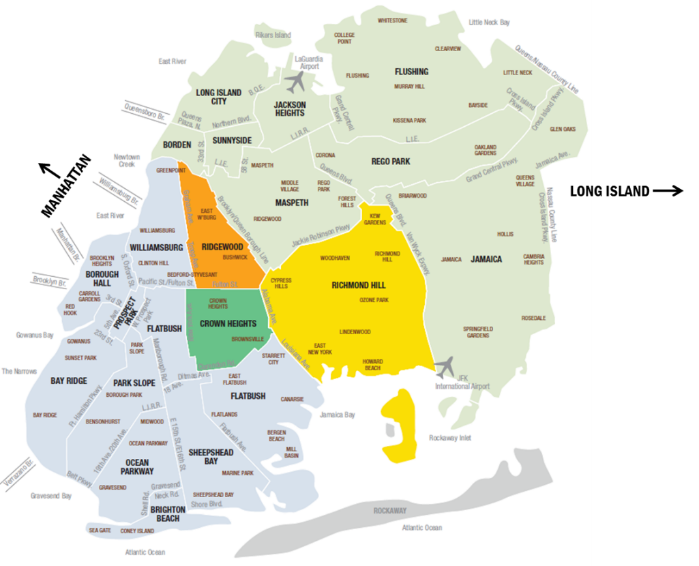 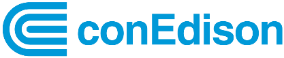 The BQDM Challenge
Solution Must Address 12 Hours
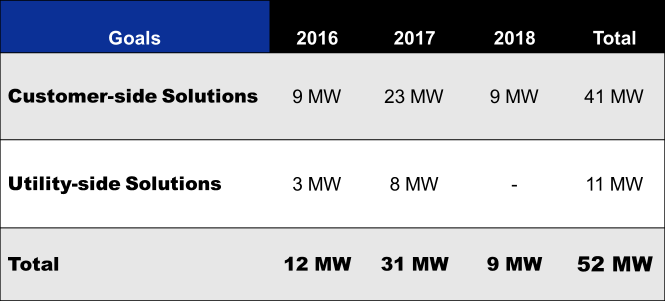 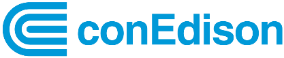 BQDM Procurement Strategy
To achieve timely reductions, Con Ed evaluated potential solutions based on:
Customer availability and intent
Timeliness
Efficiency of  resources
Reliability of load reduction
Flexibility of resources
Availability of resources
Commercially proven technology
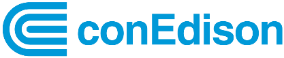 BQDM Procurement Strategies
The Company has developed a diverse set of solutions through different procurement methods
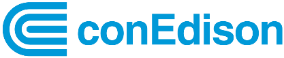 Lessons to Date: The BQDM Experience
Company has met reliability needs for 2016
RFI provided Con Ed with input from the marketplace
Increased specificity associated with RFI
Opportunities face complex path to execution
Practical implications, like space constraints, present challenges
Multiple procurement and budgetary cycles
Negotiations and non-traditional agreements 
Execution faces persistent risks
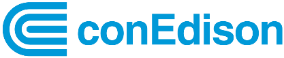 Break
Deep Dive Discussion
Summary & Next Steps
Thank you for joining us!
Please contact info@jointutilitiesofny.org 
or 
visit our website www.jointutilitiesofny.org for more information
Appendix
Advisory Group Members
Engagement Process Overview
Stakeholder Engagement Schedule
Jan 2016
Sep
Feb
Mar
Apr
May
Jun
Jul
Aug
Oct
Nov
Dec
2017
DSIP Final Guidance
Initial DSIP Filings
Supplemental DSIP Filing
Advisory Group Mtgs
Initial DSIP 
Stakeholder Engagement*
Distribution Planning**
Supplemental DSIP
Engagement Groups
Grid Operations
Market Operations
Stakeholder
Technical Confs***
*Initial DSIP engagements dates based on individual JU workshop schedule during this period. **ITWG beginning in March, EG begins in May.
*** Stakeholder technical conferences to engage a wider set of participants to inform technical discussions and share Engagement Group results, as needed and in consultation with the Advisory Group
Source: Plan for stakeholder engagement process as reflected in May 5th DSIP filing
Supplemental DSIP Topics—Based on Final Order
Distribution System
Planning
Grid Operations
Market Operations
Engagement Groups
Interconnection
System Data
Granular
Pricing
Hosting
Capacity
Monitoring &
Control
Customer Data
Demand
Forecasting
Cyber
Security
DER Sourcing
- Procurement
NWA
Suitability
ISO/DSP Roles, Responsibilities, Interaction
Electric Vehicle Supply Equipment
Topics
DER Forecasting
Load Flow 
Analysis
Probabilistic
Planning
Interconnection Technical Working Group
Currently scheduled Engagement Group topics
Currently scheduled Advisory Group topics